TUE SISU HOCKEYN 07-joukkueen 12-vuotiaita
junioreita arpajaispalkinnolla !
Sisu Hockey 07-jääkiekkojoukkue järjestää
oman turnauksen Jääliikuntakeskus Hakiolla
Hämeenlinnassa lauantaina  30.3.2019.

Turnauksen avulla 07-joukkue kerää varoja ja tarjoaa niin omille kuin vieraspelaajille mahdollisuuden nauttia hauskasta päivästä jääkiekon parissa.

Turnauksen tuottojen avulla saamme pidettyä kausimaksut alhaisina, mikä mahdollistaa monen nuoren osallistumisen jääkiekon harrastamiseen.

E1 07-turnauksessa mukana ovat Sisun lisäksi mm. SoPa Somerolta, TarU Tarvasjoelta, EKS Espoosta ja HJK Helsingistä.
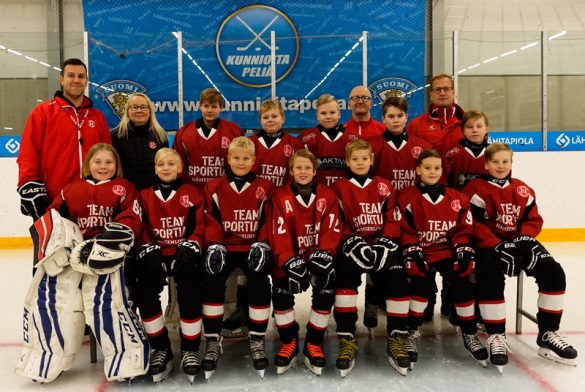 Nyt sinulla tai yritykselläsi on mahdollisuus tukea lasten liikuntaa ja nuorisotoimintaa mielekkäällä tavalla arpajaispalkintojen muodossa!
Sisun juniorit kiittävät ja toivottavat teidät tervetulleiksi seuraamaan pelejä Jääliikuntakeskus Hakiolle lauantaina 30.3.2019!
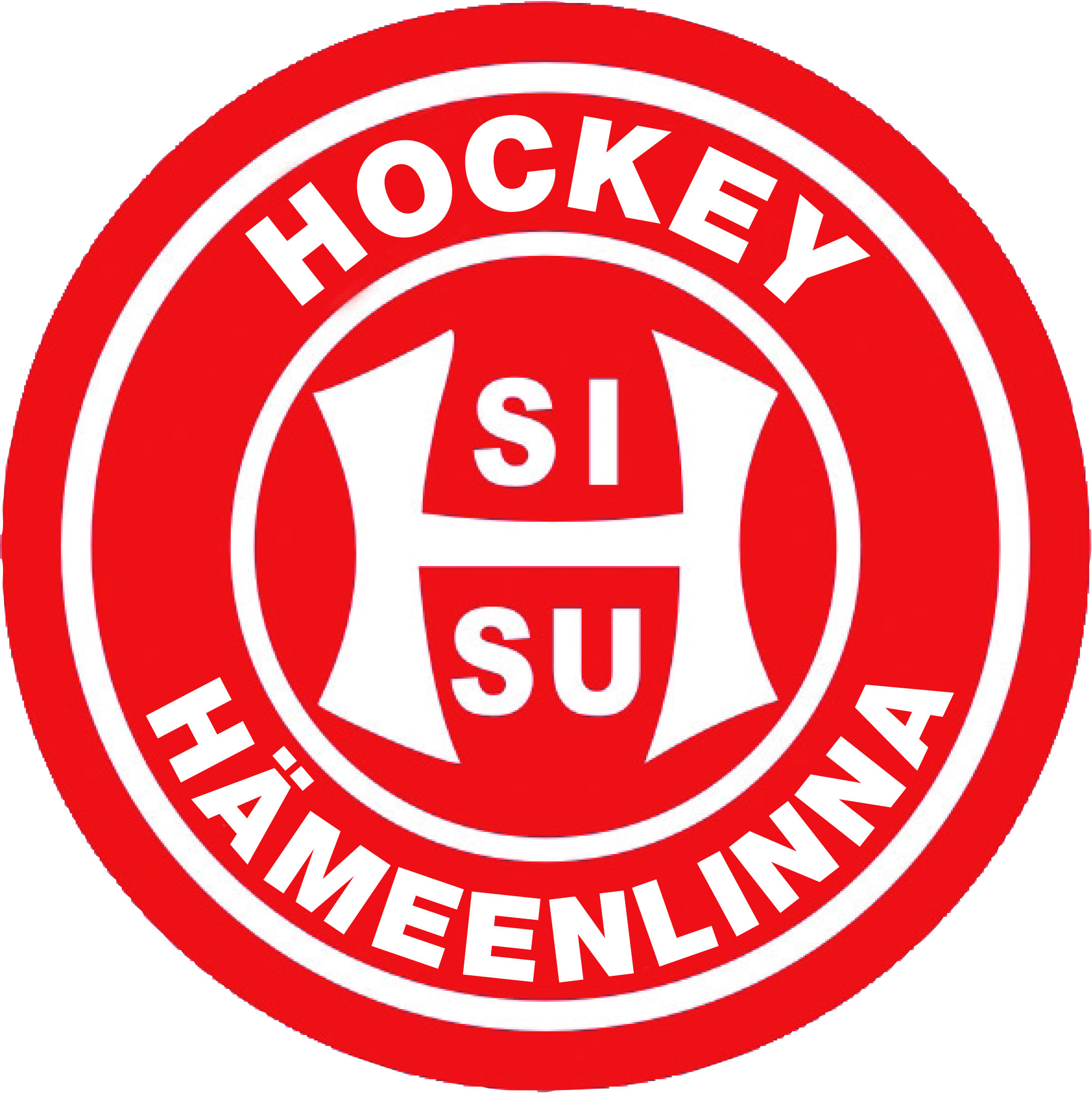 Sisu Hockey Hämeenlinna ry on perustettu vuonna 2015. Seura tarjoaa
Hämeenlinnan ja lähiseudun lapsille, nuorille ja perheille matalan kynnyksen aloittaa jääkiekkoharrastus.

Sisu on moderni urheiluseura, joka toimii Jääkiekkoliiton ohjeiden ja sääntöjen mukaisesti huomioiden lasten, nuorten ja perheiden tarpeet. Sisussa pelaaminen tuo lapselle liikunnan iloa, ystäviä ja opettaa toimimaan joukkueessa.

www.facebook.com/sisuhockey
WWW.SISUHOCKEY.FI